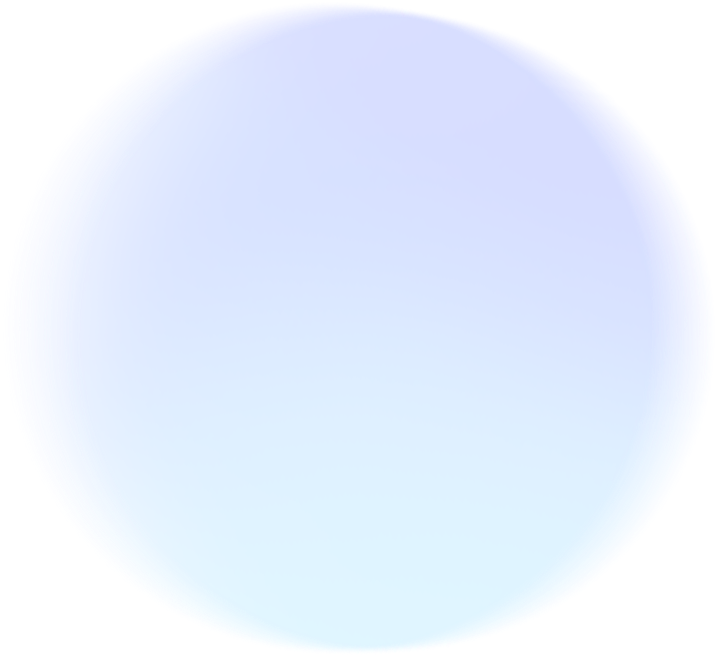 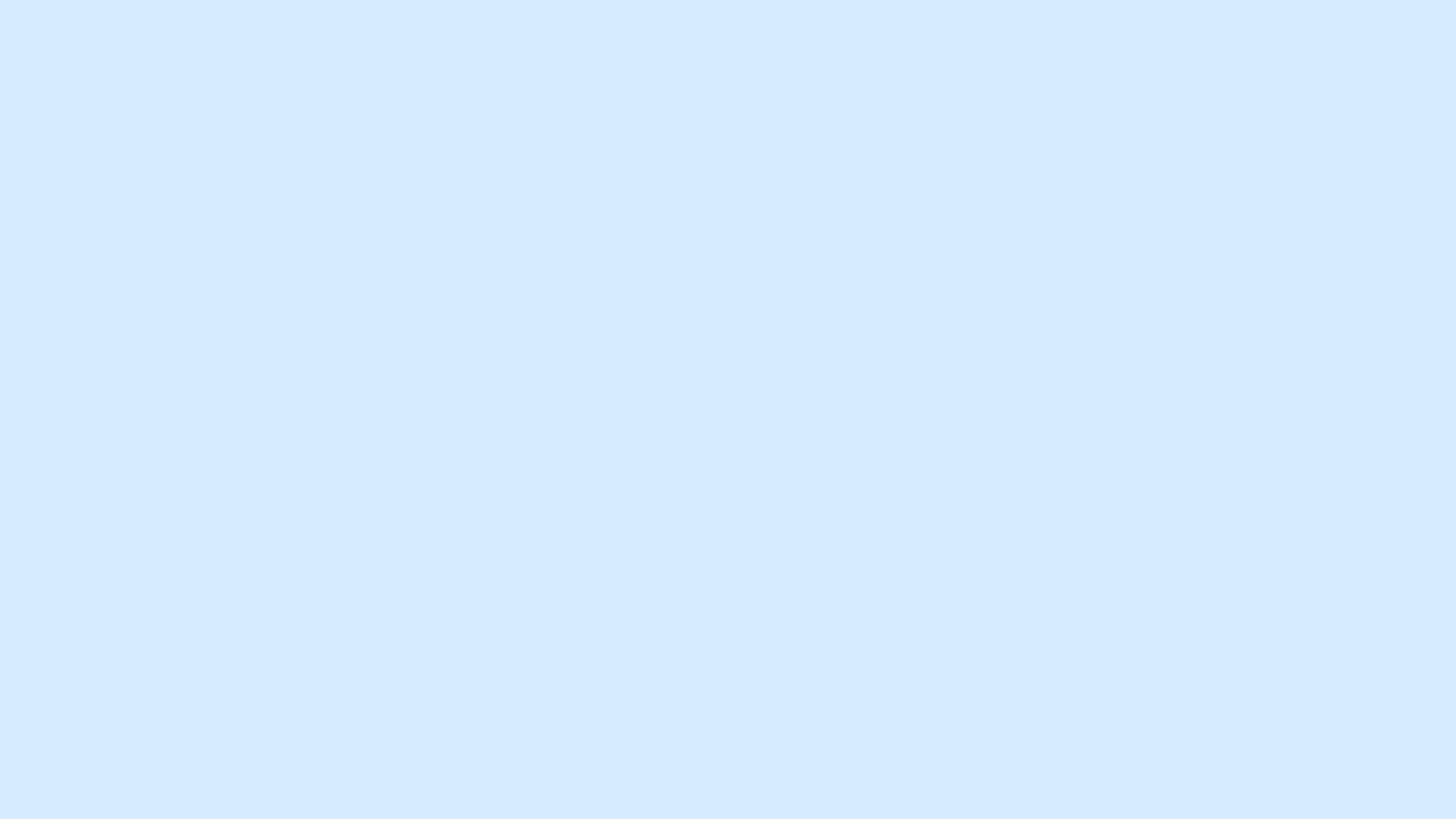 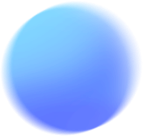 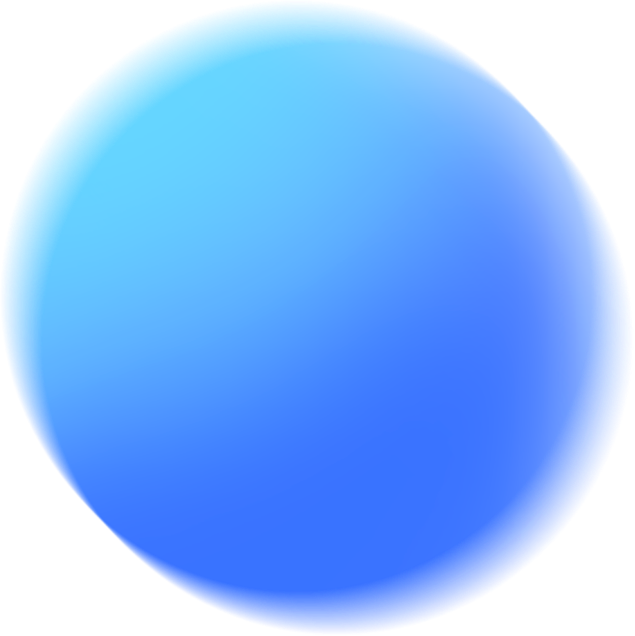 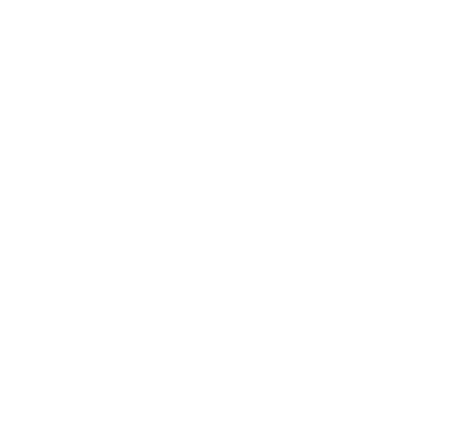 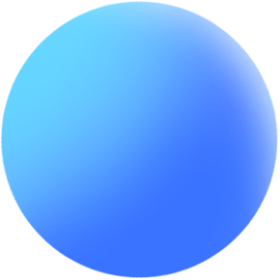 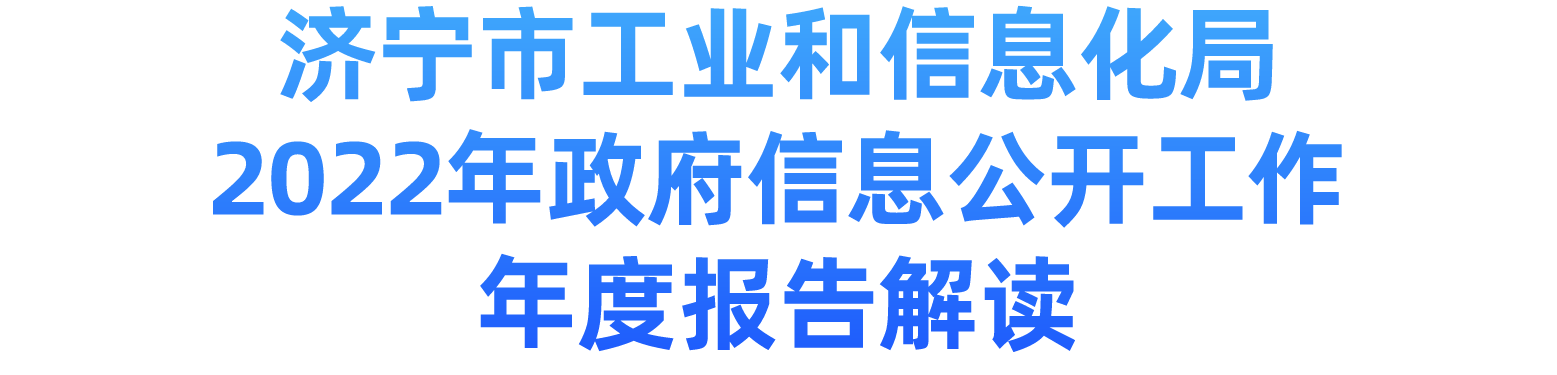 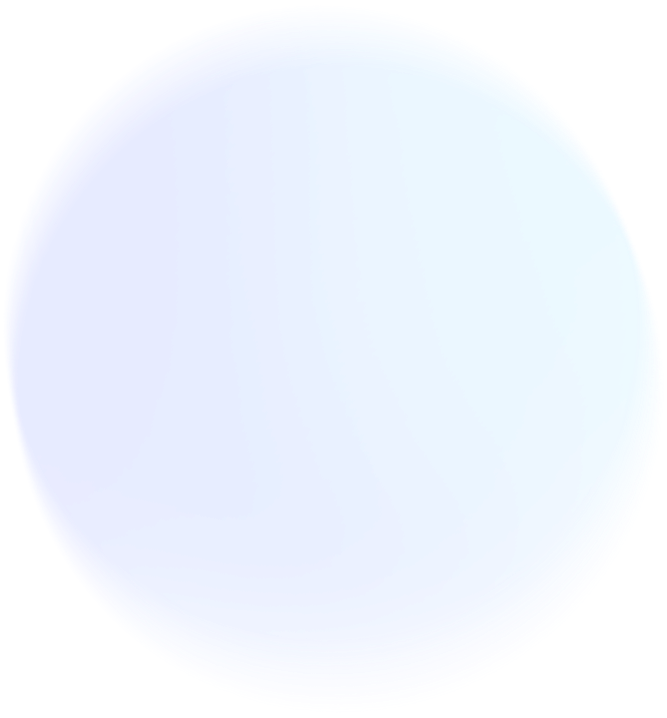 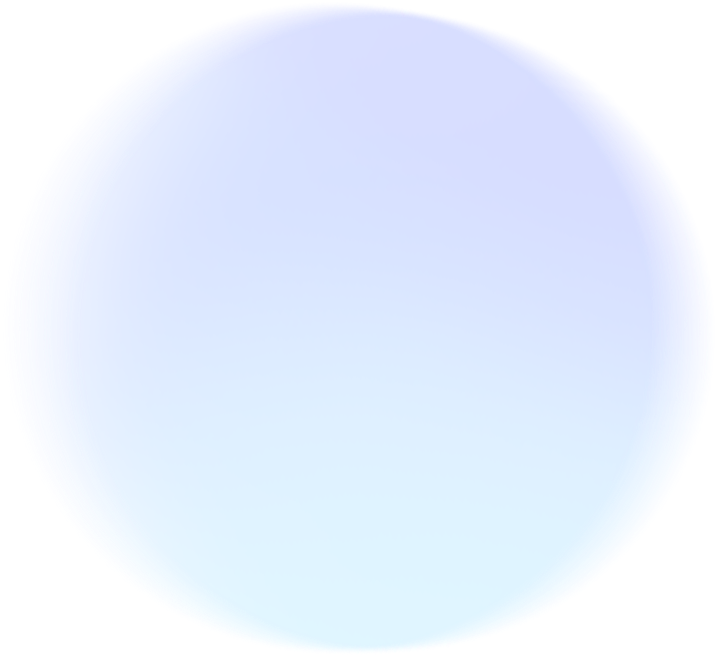 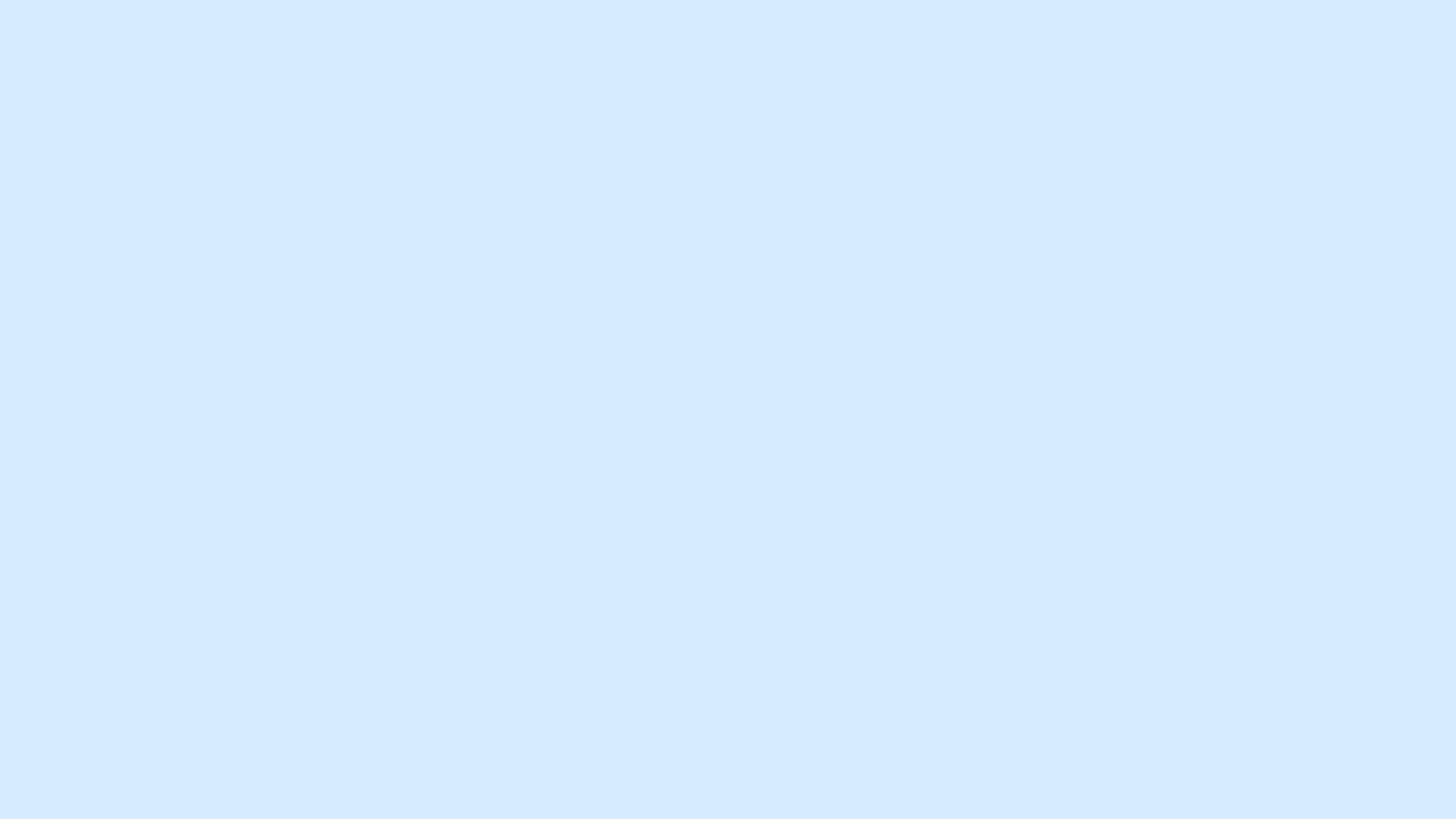 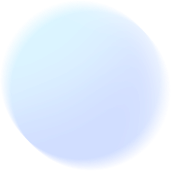 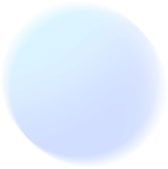 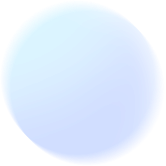 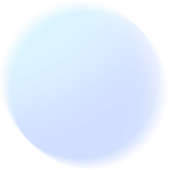 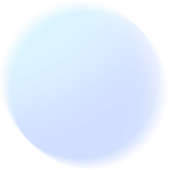 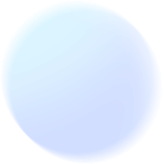 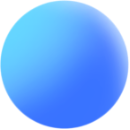 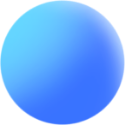 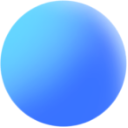 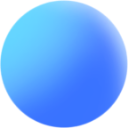 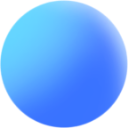 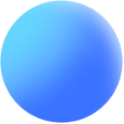 05
02
01
04
06
03
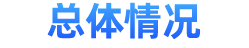 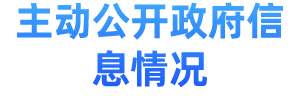 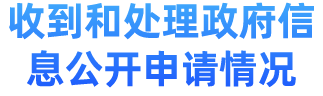 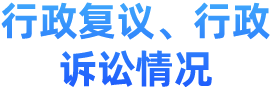 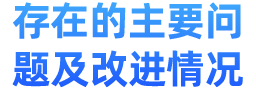 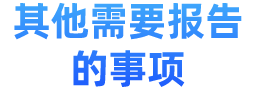 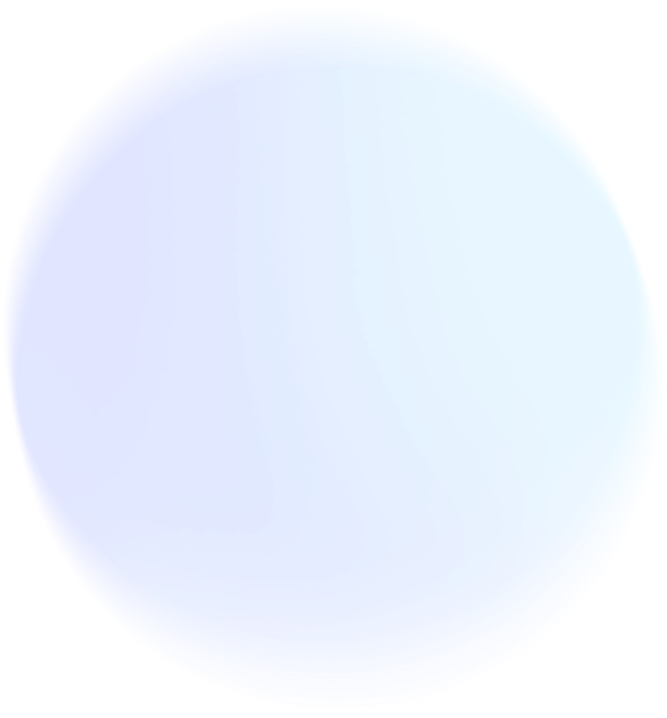 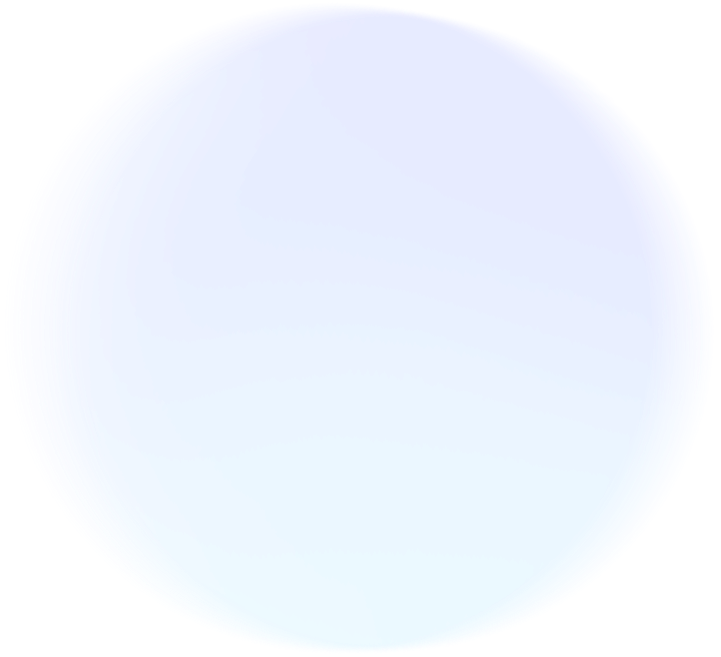 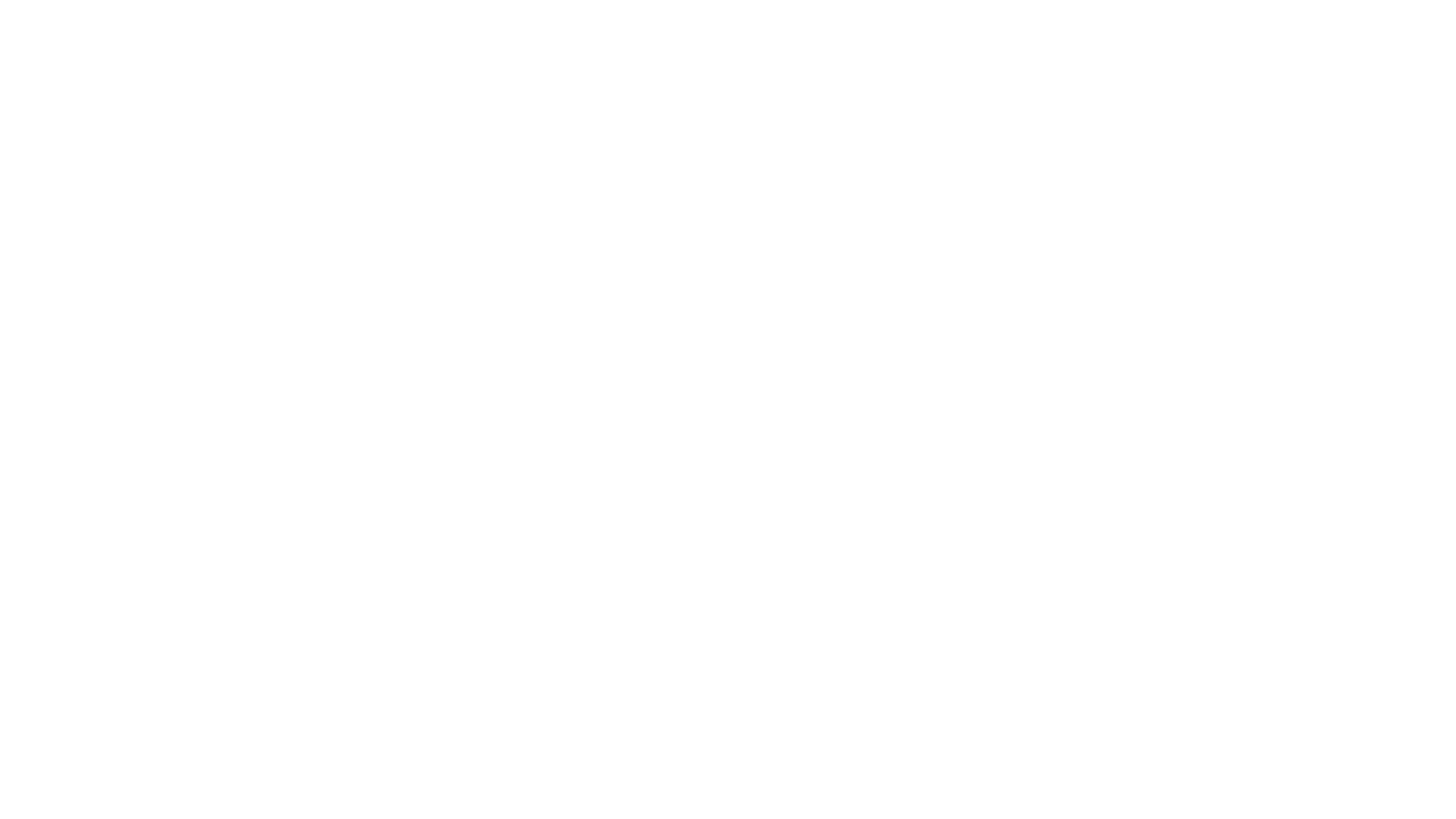 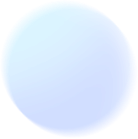 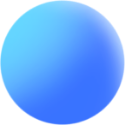 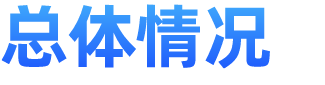 01
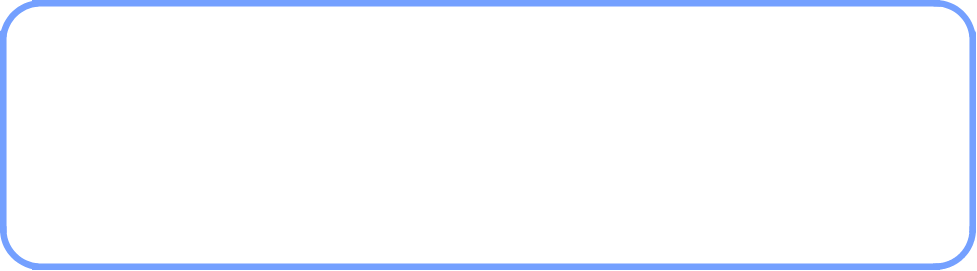 主动公开情况
2022年，济宁市工业和信息化局政府信息公开专栏公开信息253条，通过局网站发布信息289条。通过“济宁工信”公众号发布信息404篇，今日头条号发布信息185篇。2022年主动公开部门文件46件，配发解读材料7件，其中多角度解读政策7件。
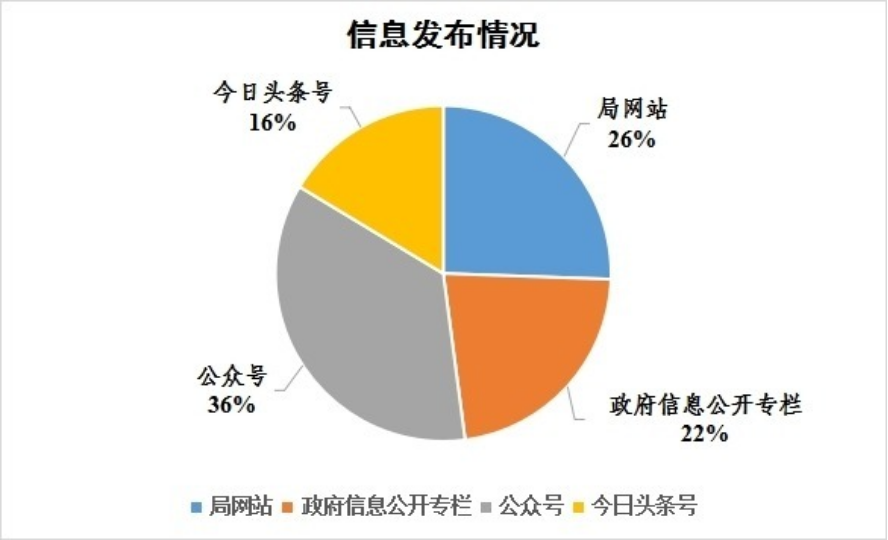 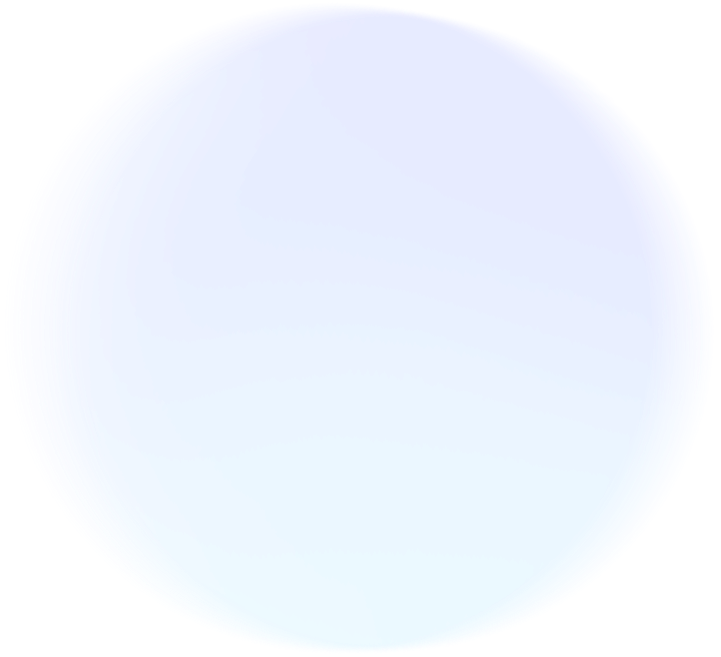 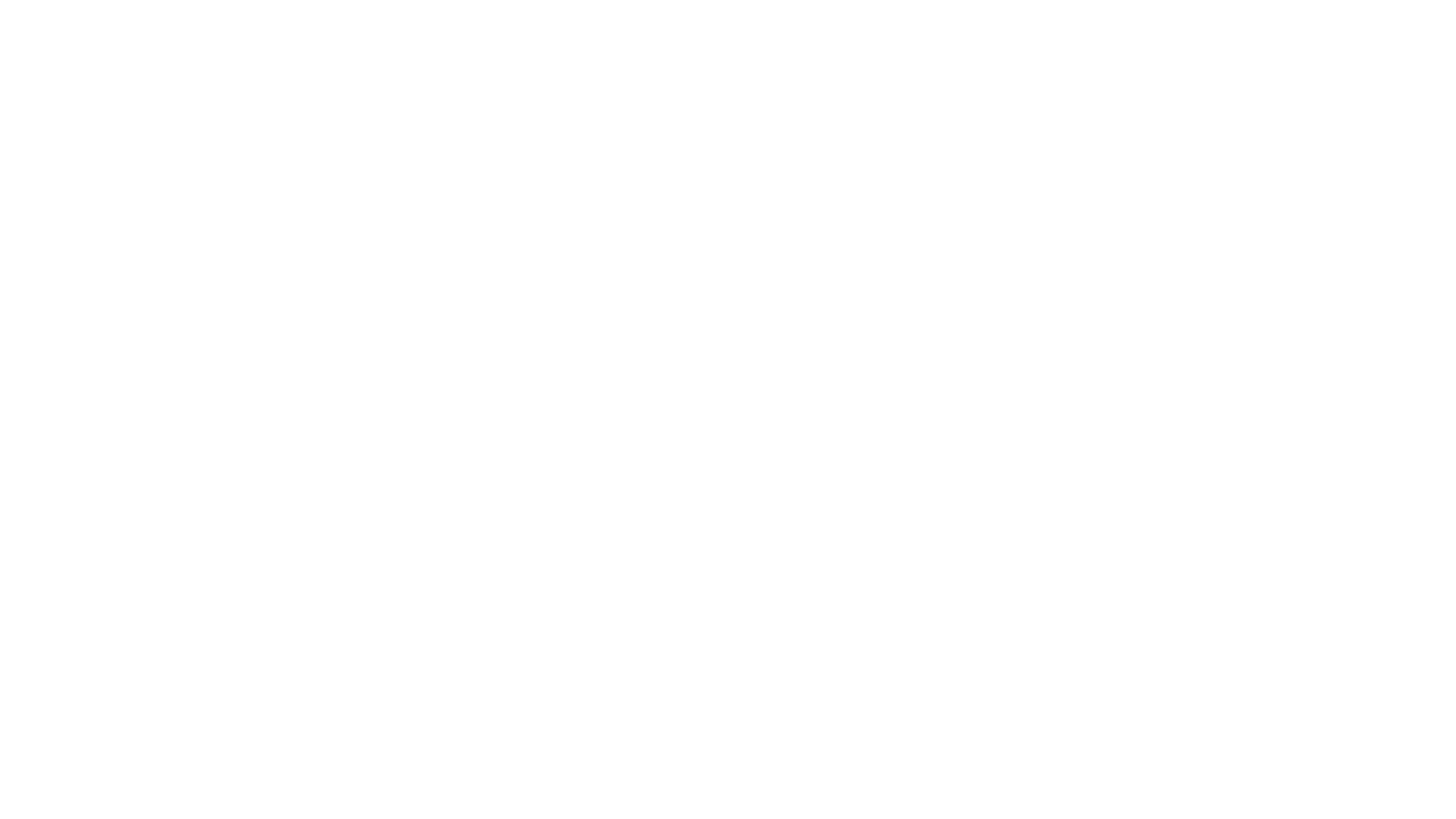 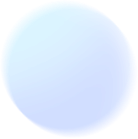 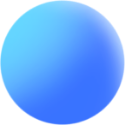 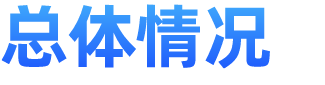 01
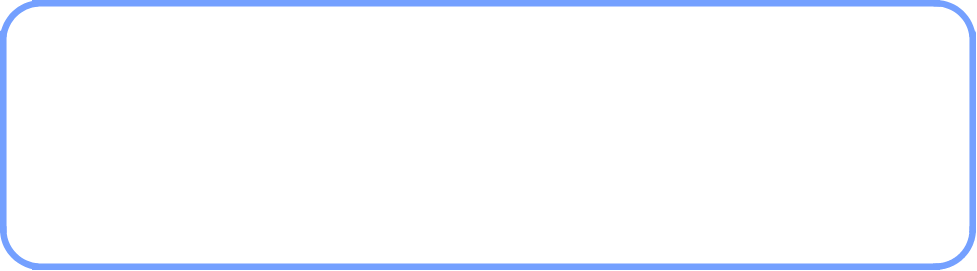 依申请公开情况
2022年市工信局共收到政府信息公开申请2件，与2021年相比数量有所增加。
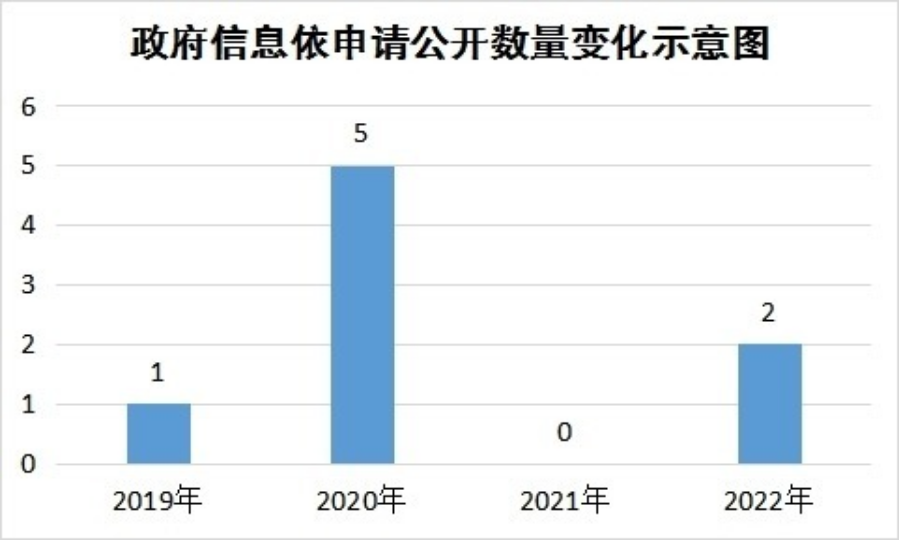 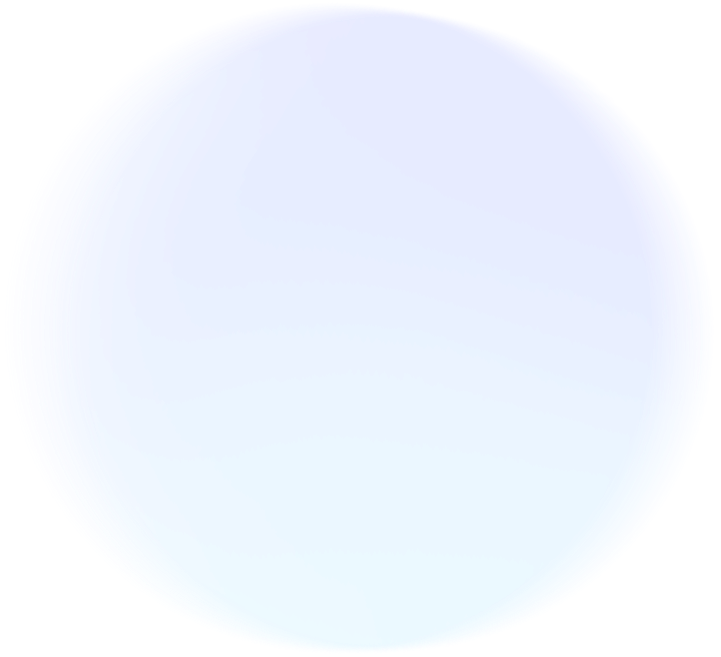 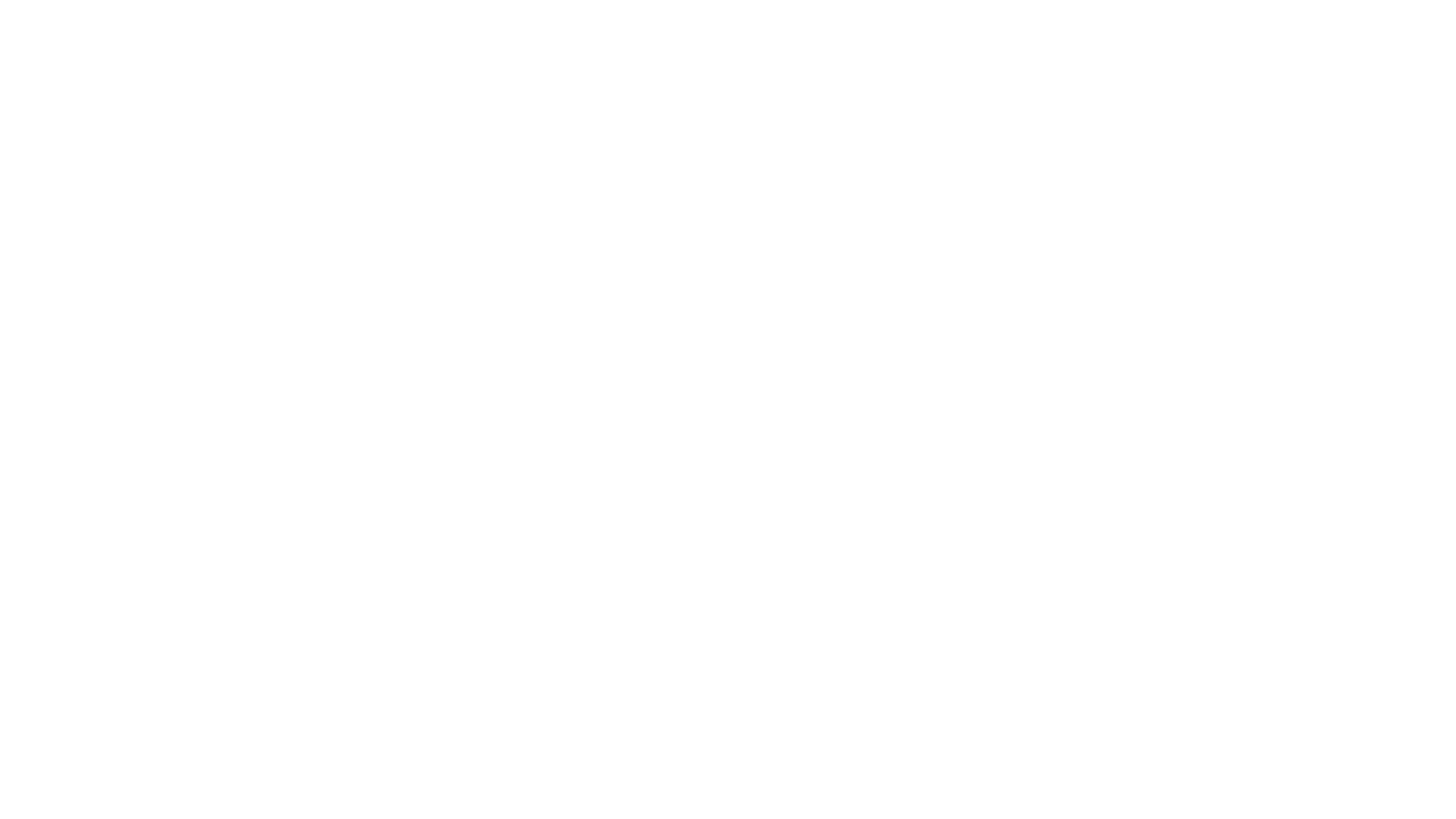 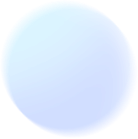 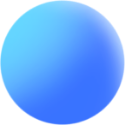 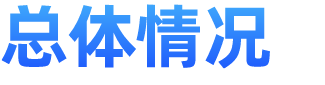 01
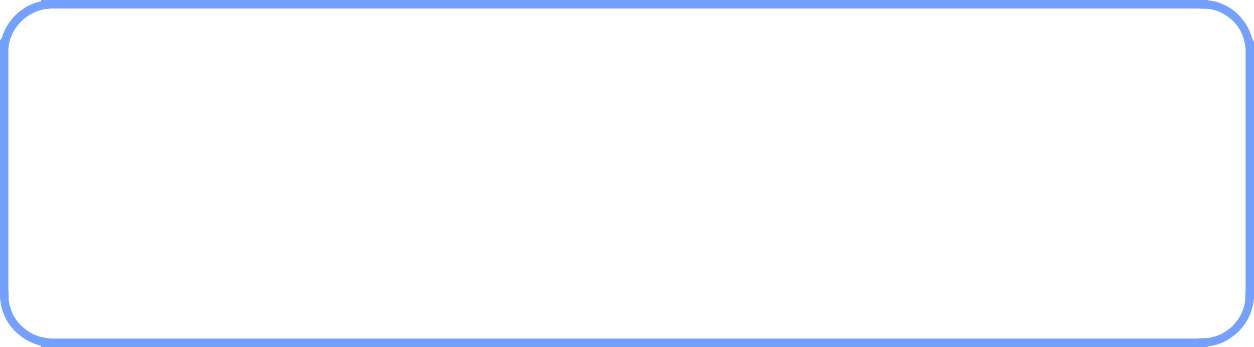 政府信息管理情况
1、2022年新制发规范性文件1件，现行有效行政规范性文件10件。
2、完善《济宁市工业和信息化局政府信息公开保密审查制度》，严格执行发布信息内容“科室—办公室—分管领导”三级审核机制。
3、动态更新2022年度济宁市工业和信息化局主动公开基本目录。
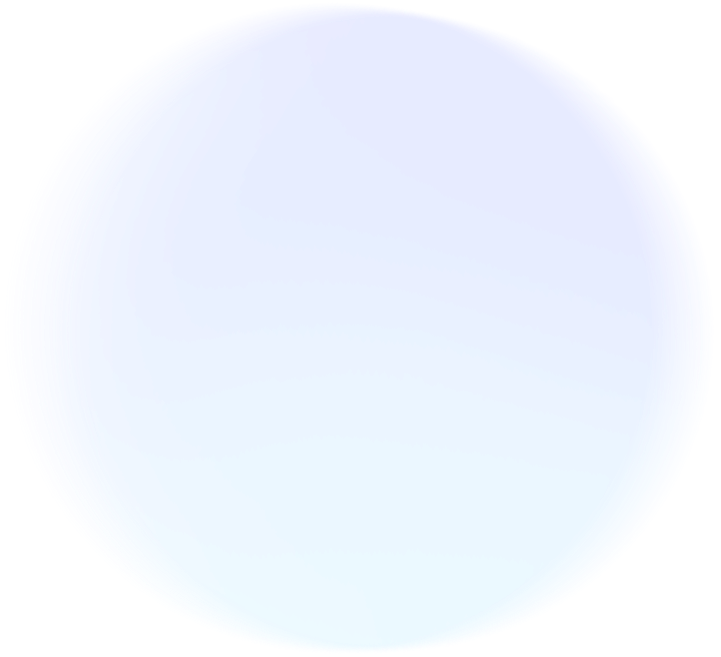 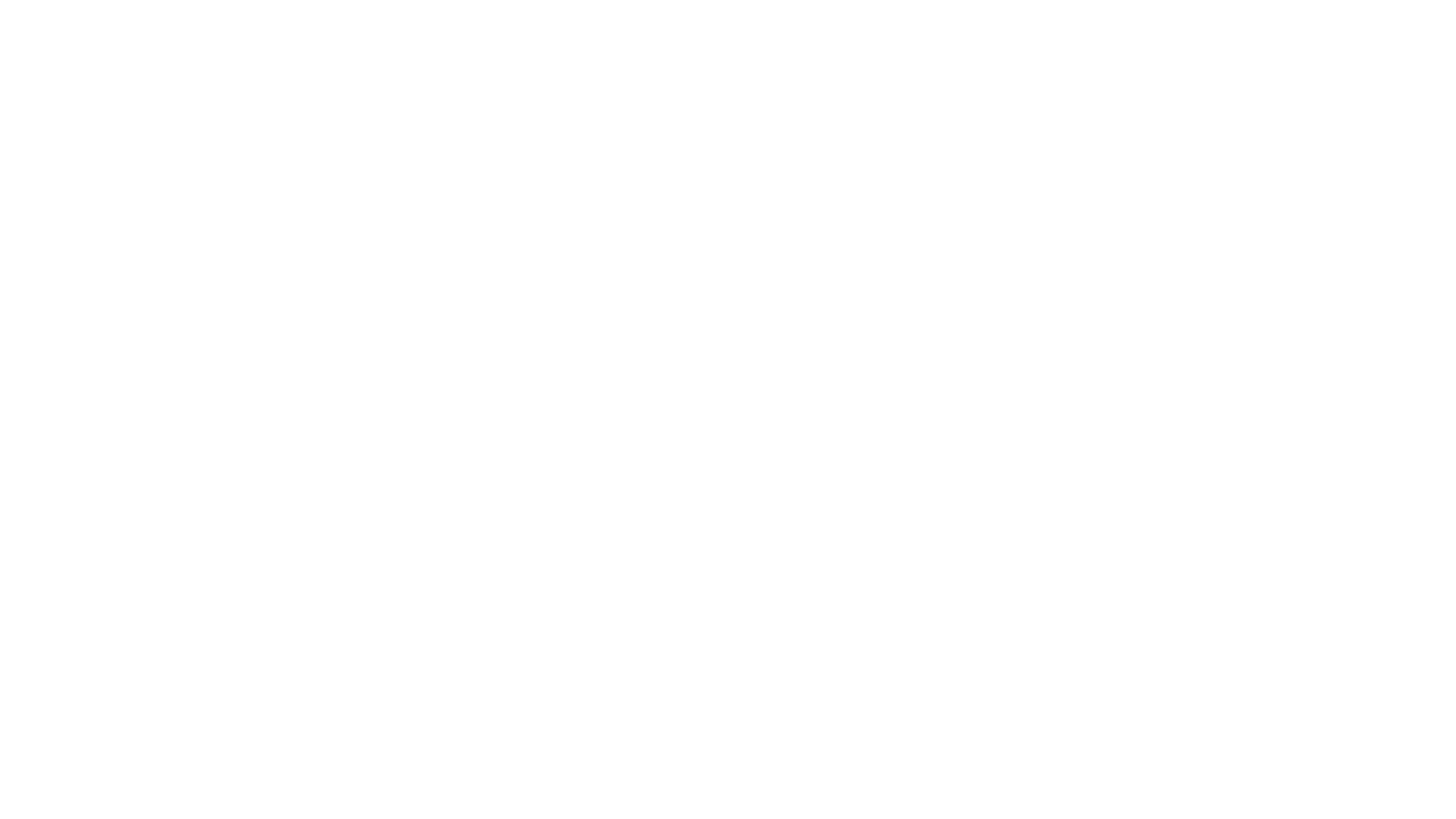 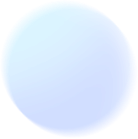 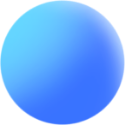 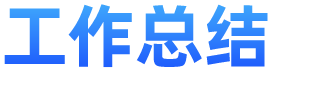 01
政府信息公开平台建设情况
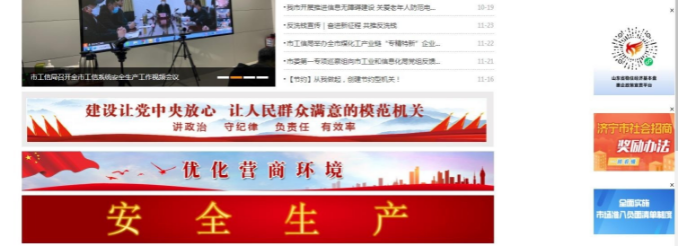 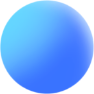 网站及专栏
01
通过在网站首页开设专栏或设置飘窗，提高政策知晓率，进一步增强政务公开质效。
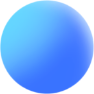 政务新媒体
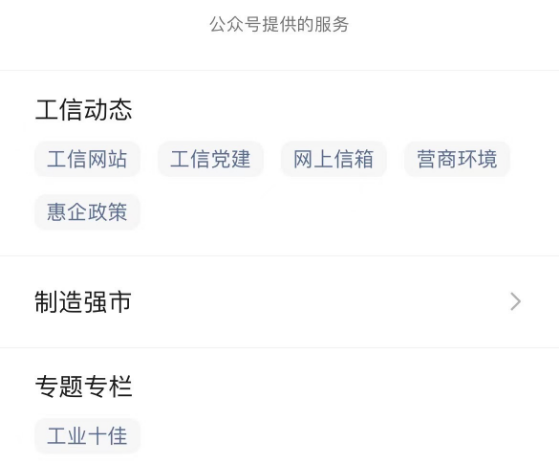 02
“济宁工信”公众号设立工信动态、制造强市建设、专题专栏三大主菜单，开设“惠企政策”专栏，汇聚各级现行有效的惠企政策文件，2022年“济宁工信”政务公众号累计推送政策文件、政策解读60余条。
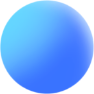 安全防护检测
03
2022年开展网站安全防护检测，及时整改问题。
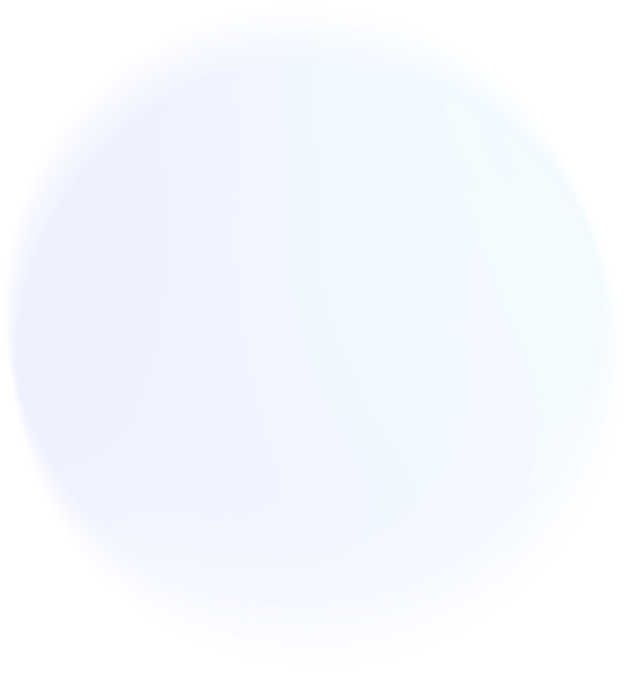 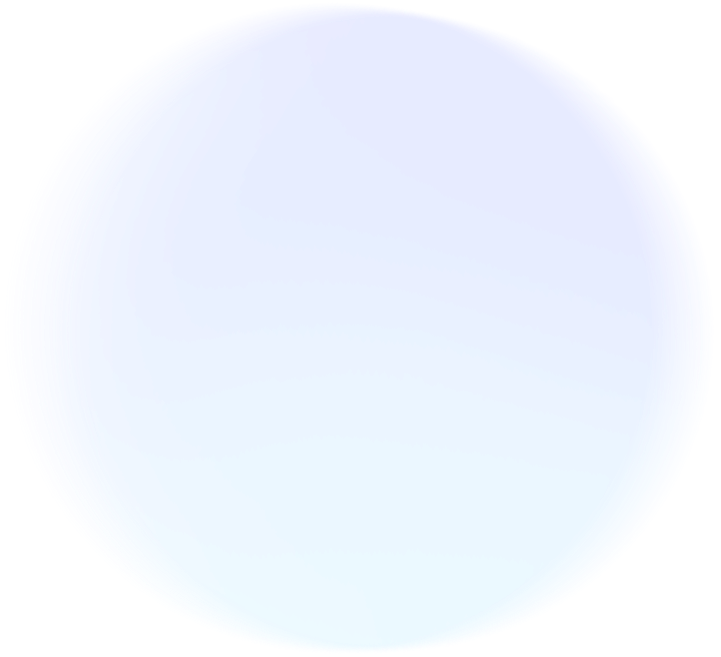 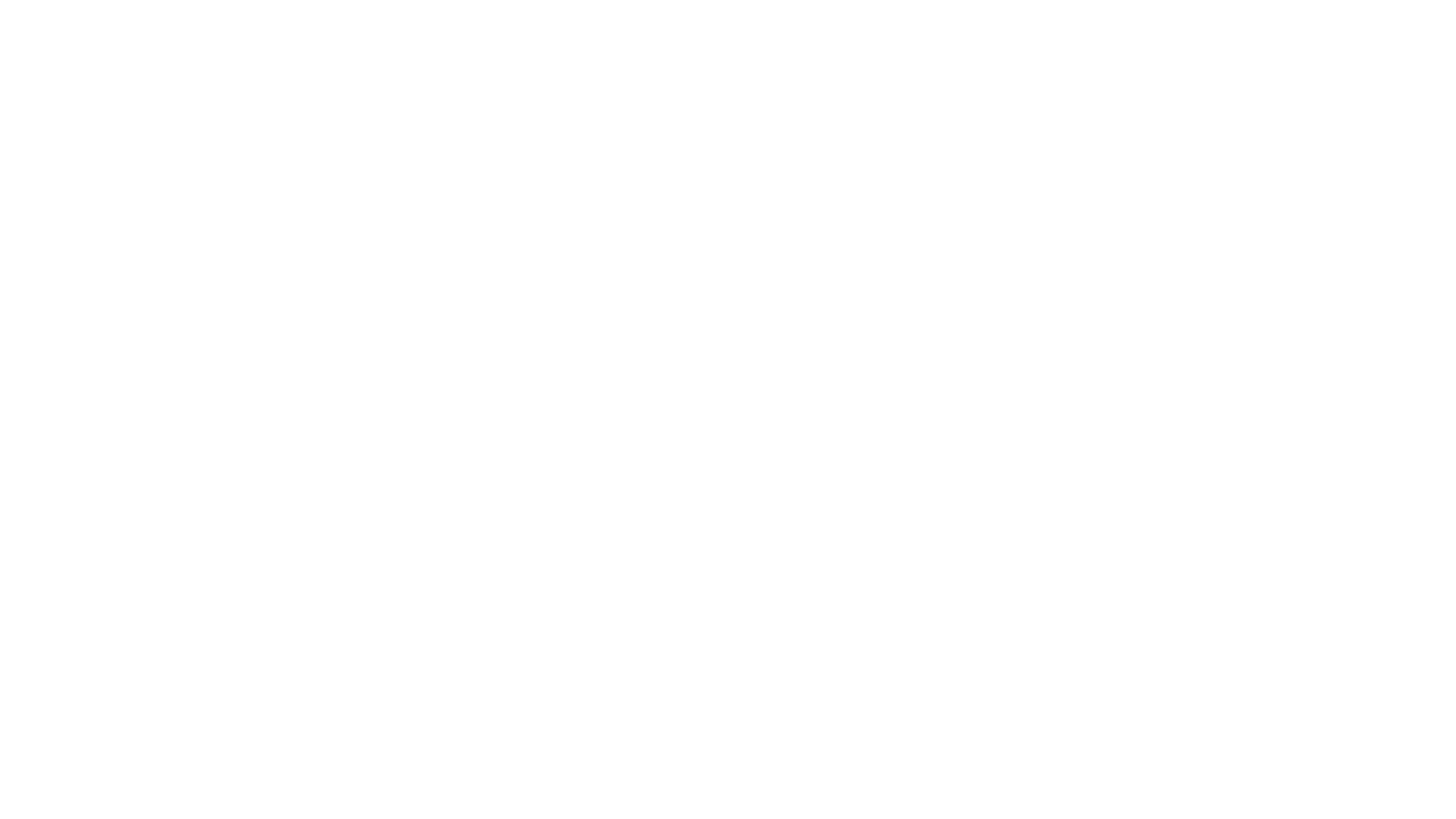 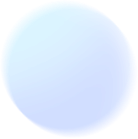 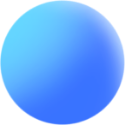 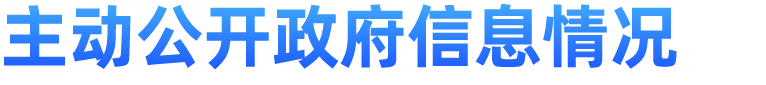 02
行政规范性文件
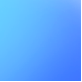 01
2022年制发1件，废止0件，现行有效10件。
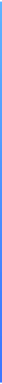 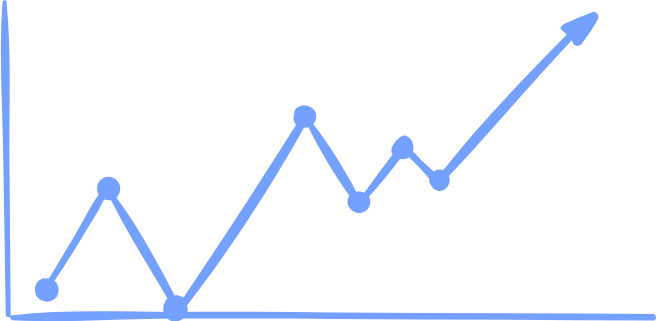 行政许可、行政处罚、行政强制
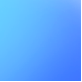 02
2022年处理决定0件。
行政事业性收费
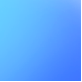 03
2022年未收取行政事业性收费。
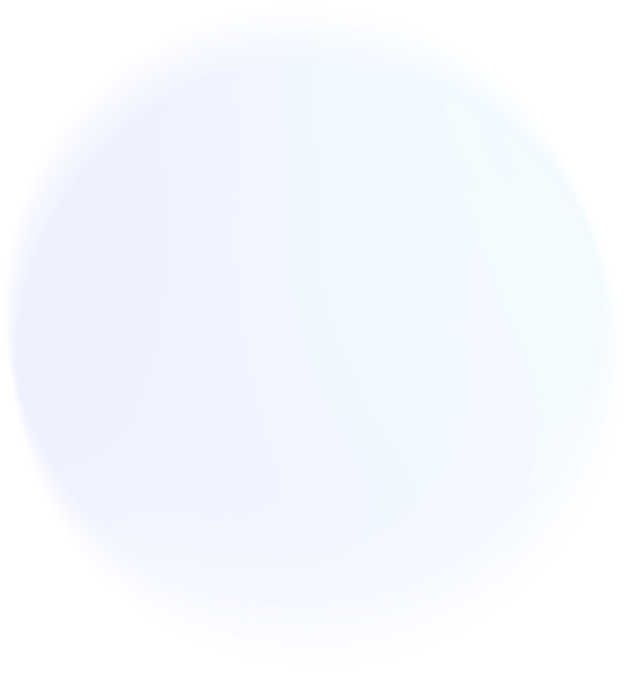 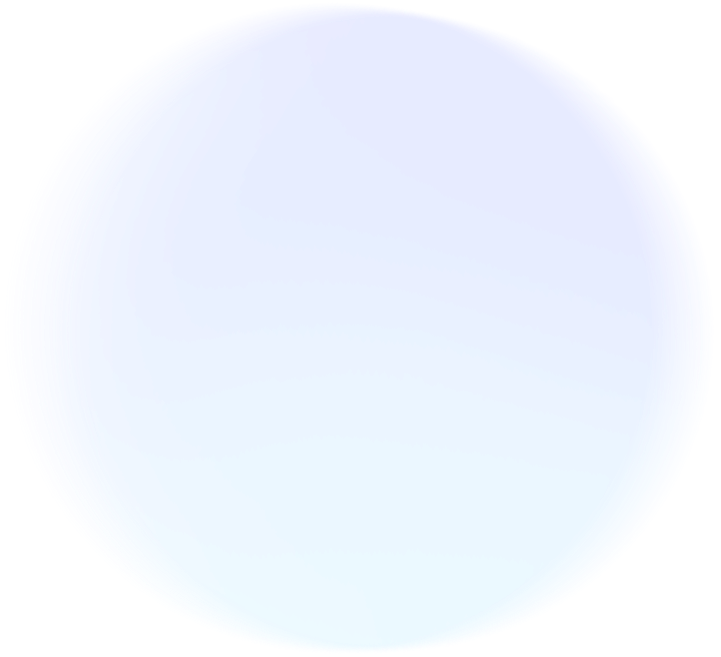 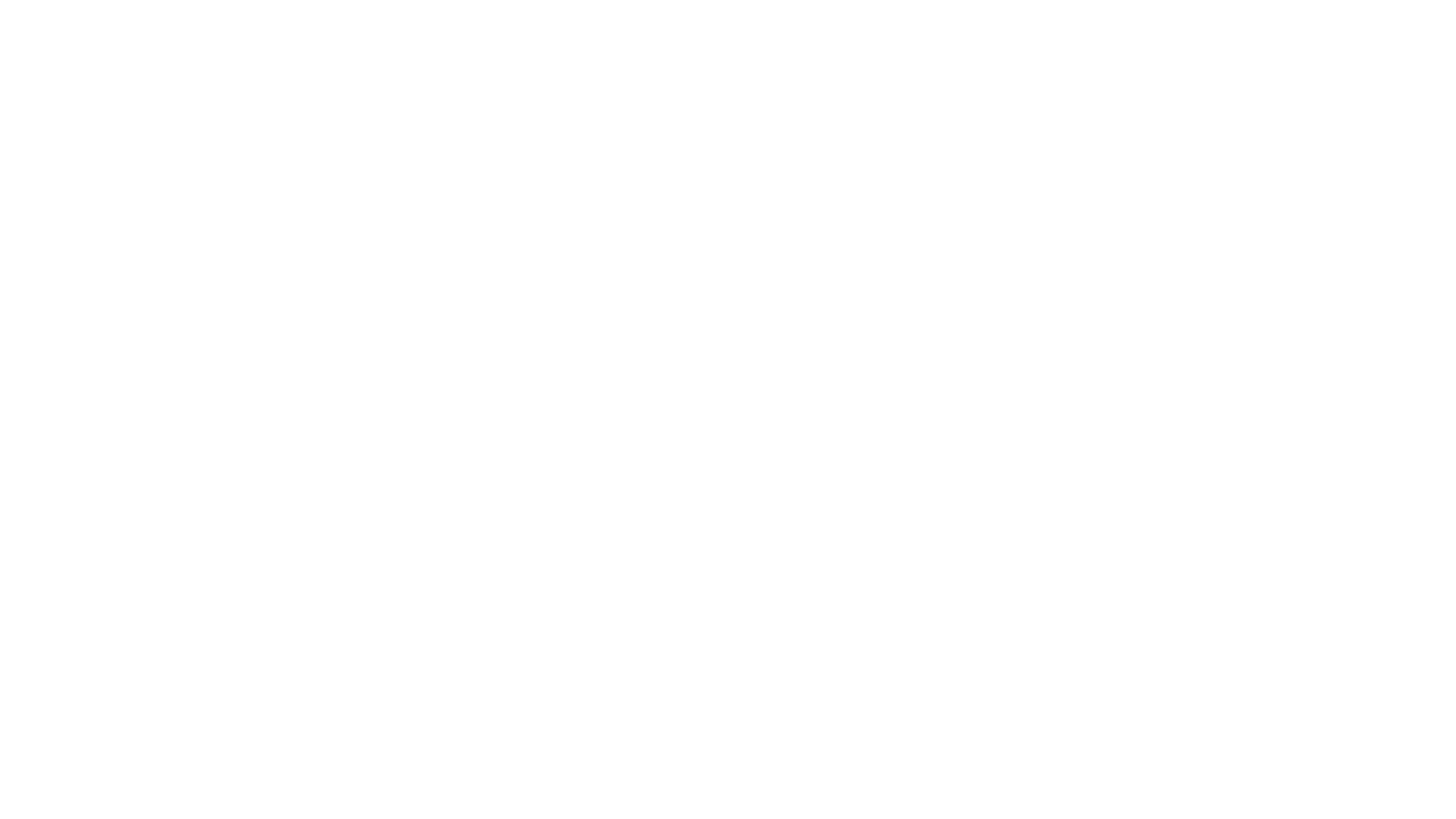 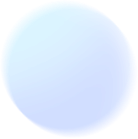 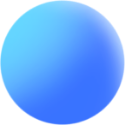 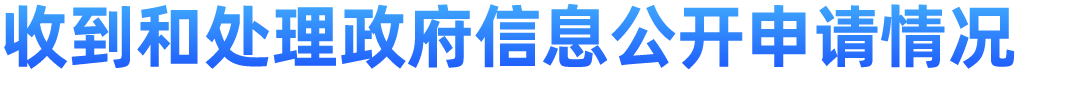 03
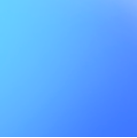 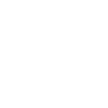 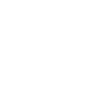 新收政府信息公开申请数量2件，予以公开2件。
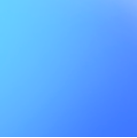 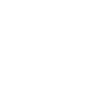 结转下年度继续办理0件
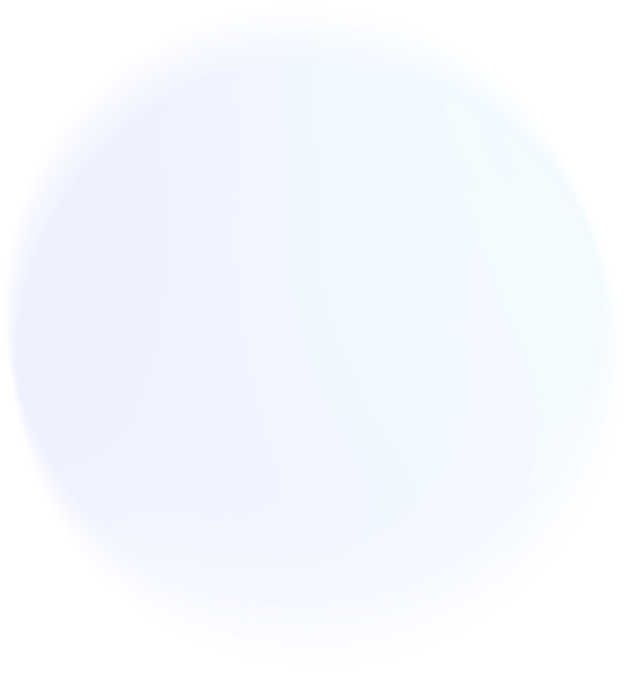 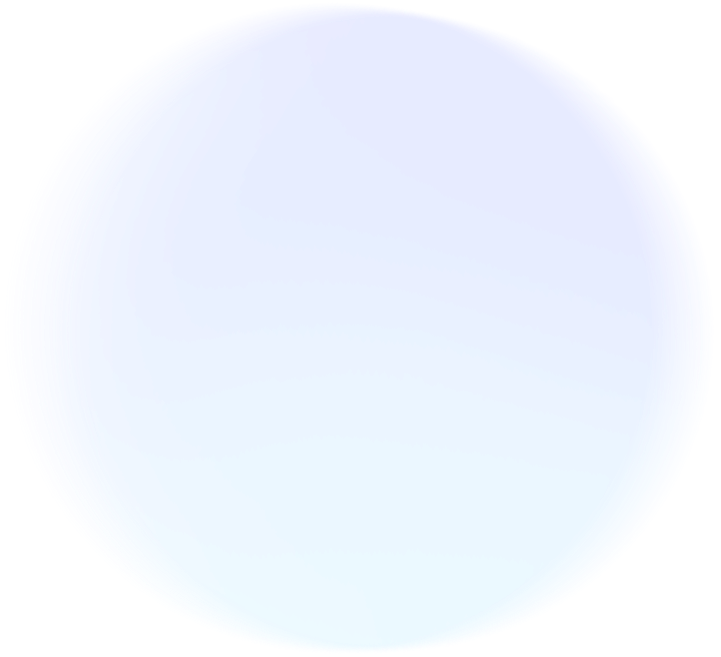 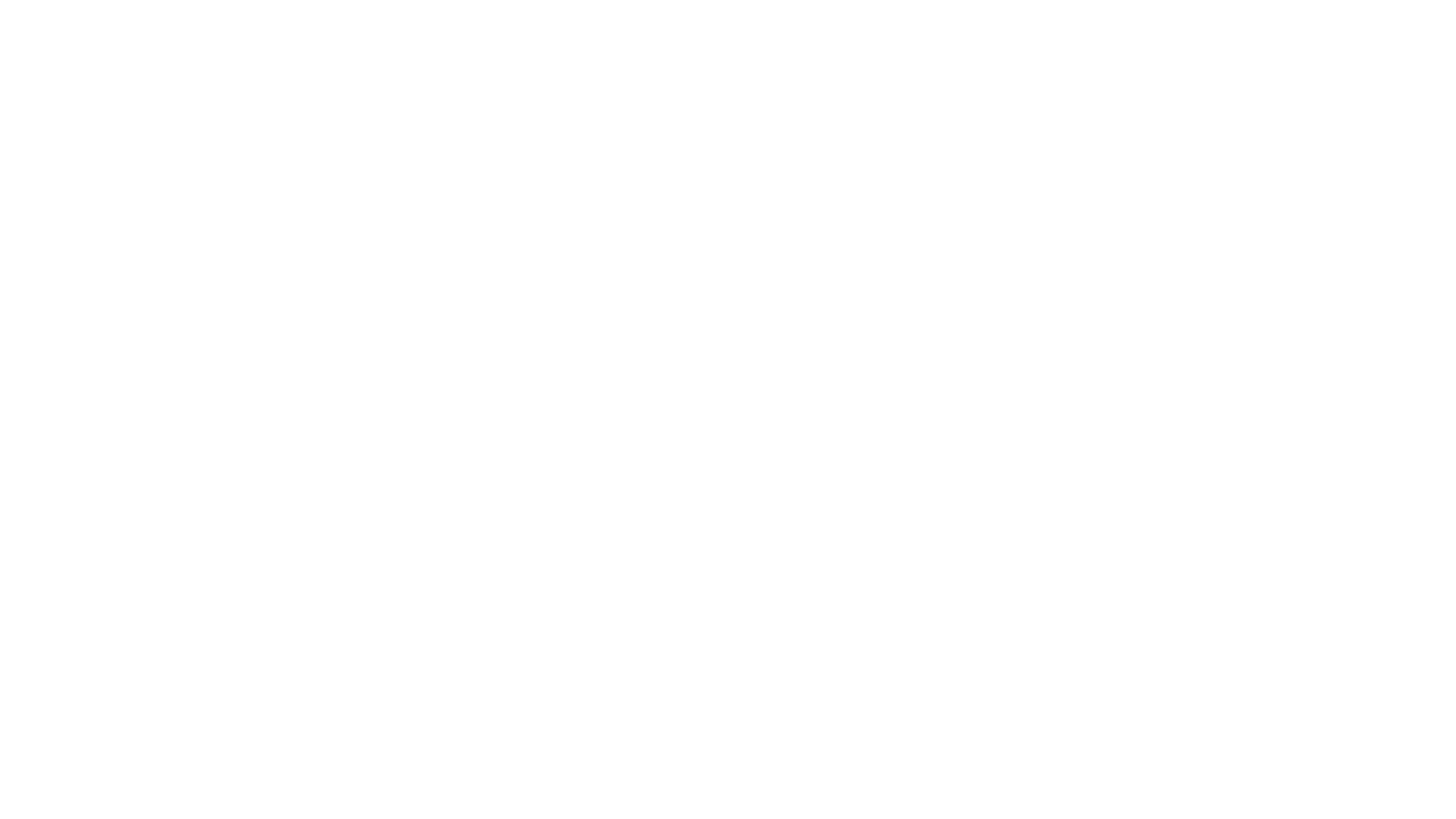 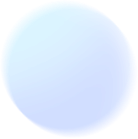 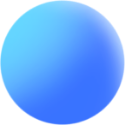 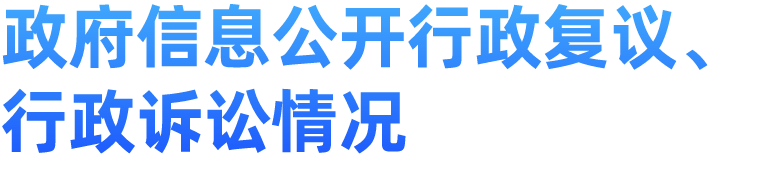 04
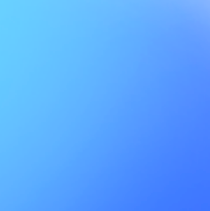 行政复议
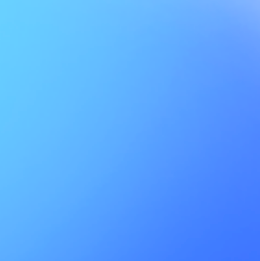 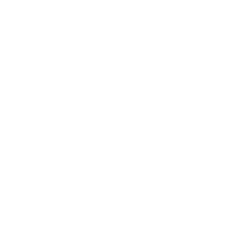 2022年未收到行政复议
行政诉讼
2022年未收到行政诉讼
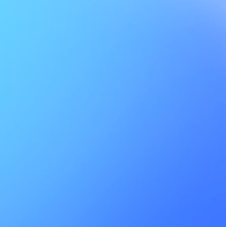 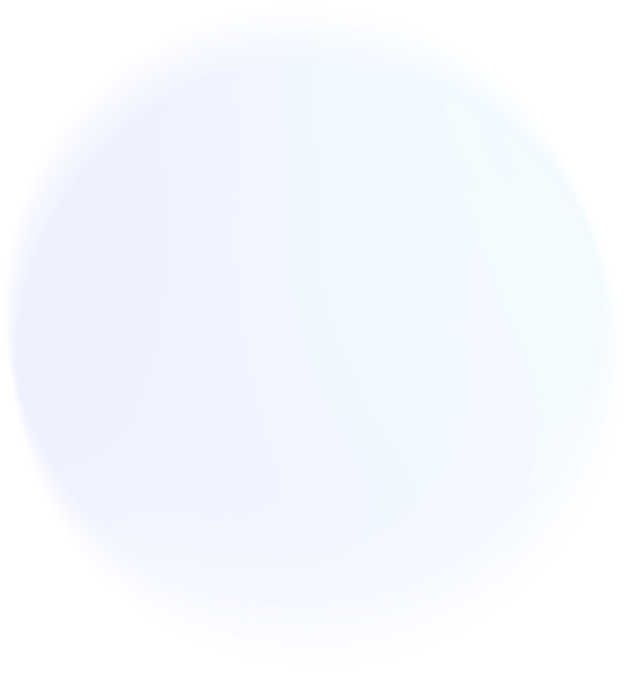 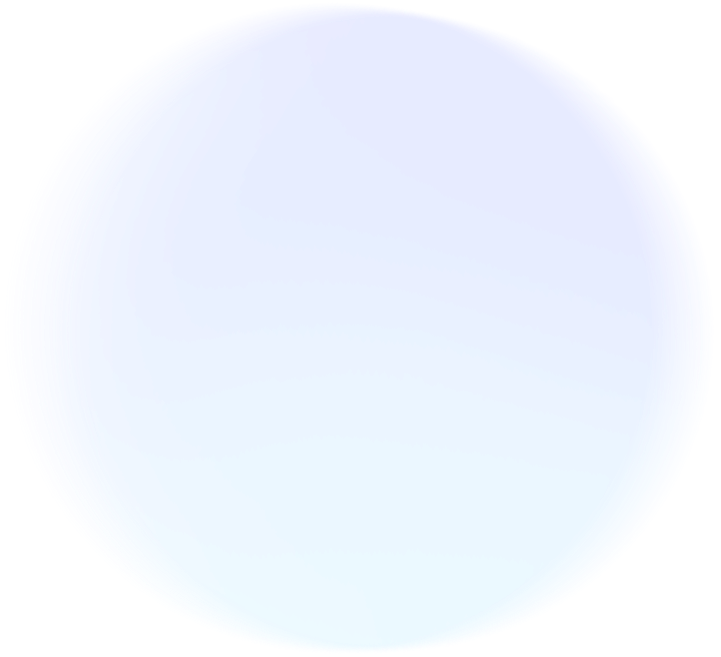 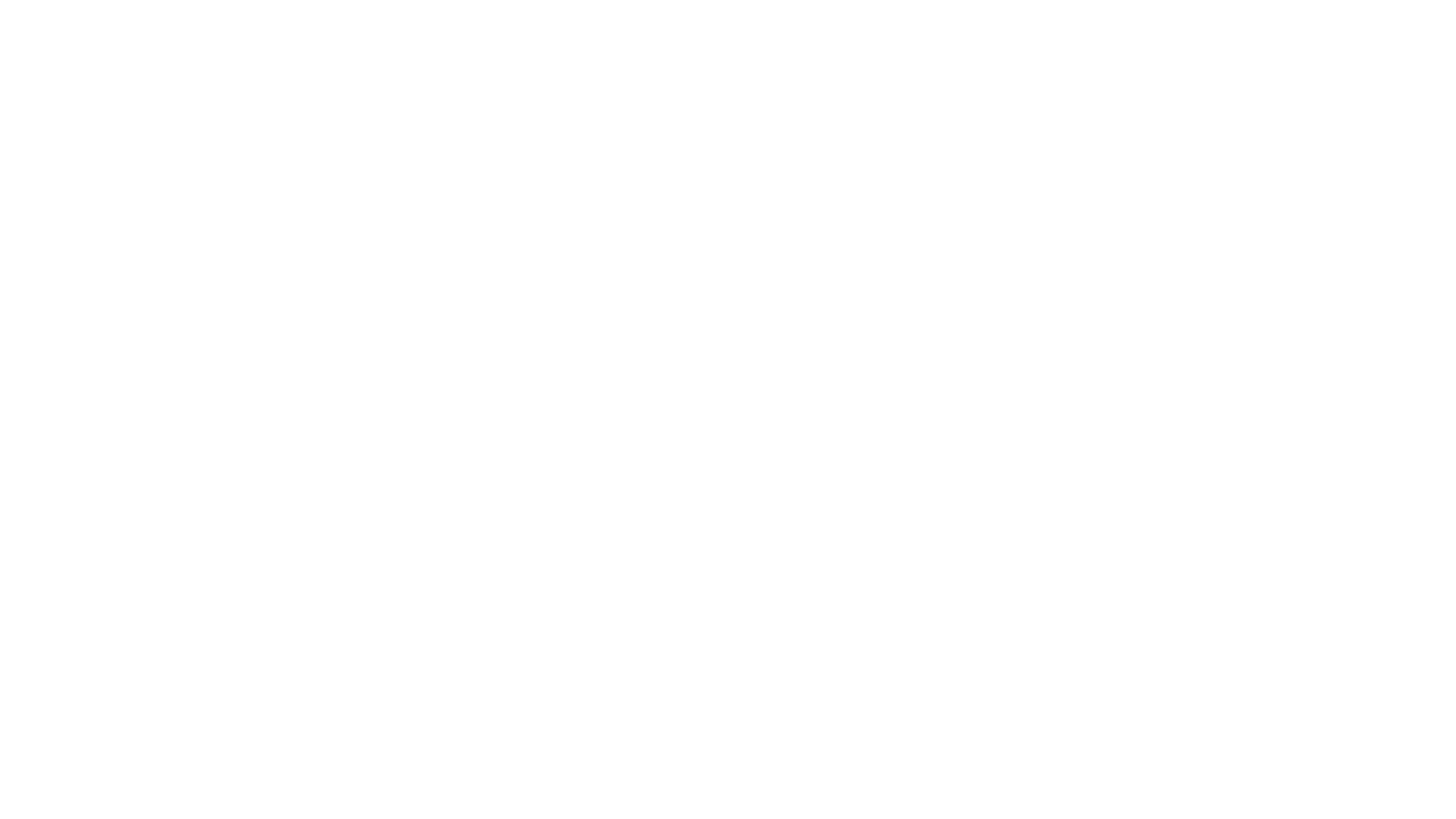 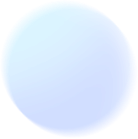 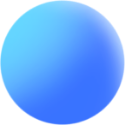 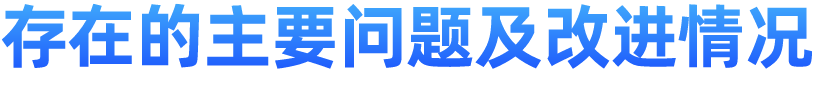 05
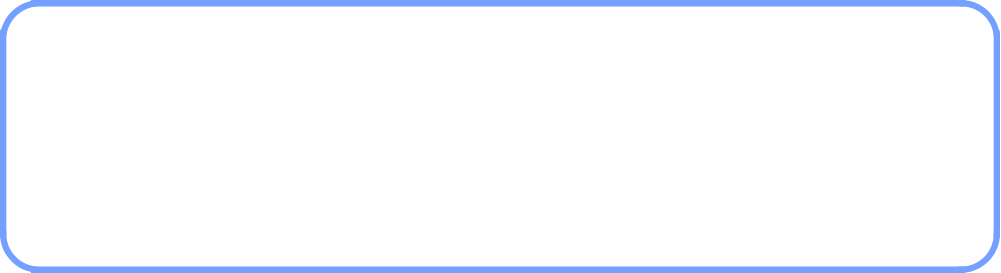 主要问题
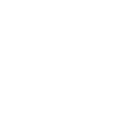 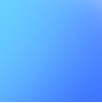 01
政务公开水平有待提高、创新能力有待提升
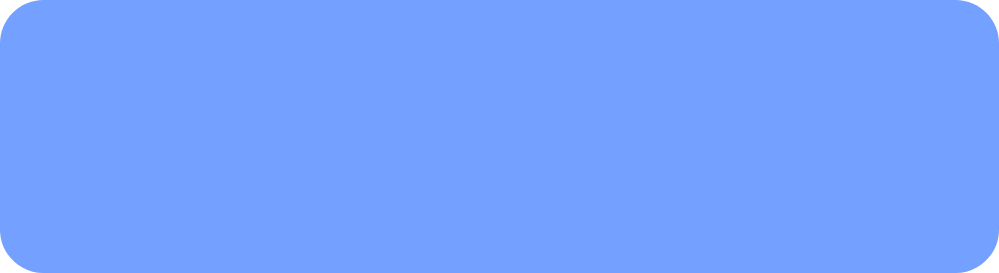 改进措施
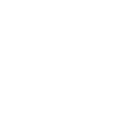 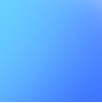 02
1、定期进行政务公开工作检查指导。
2、进一步加强业务培训，详细制定培训计划，完善培训内容。
3、创新政策解读形式，结合干部助企攀登活动，线上线下相结合推进政务公开工作取得新突破。
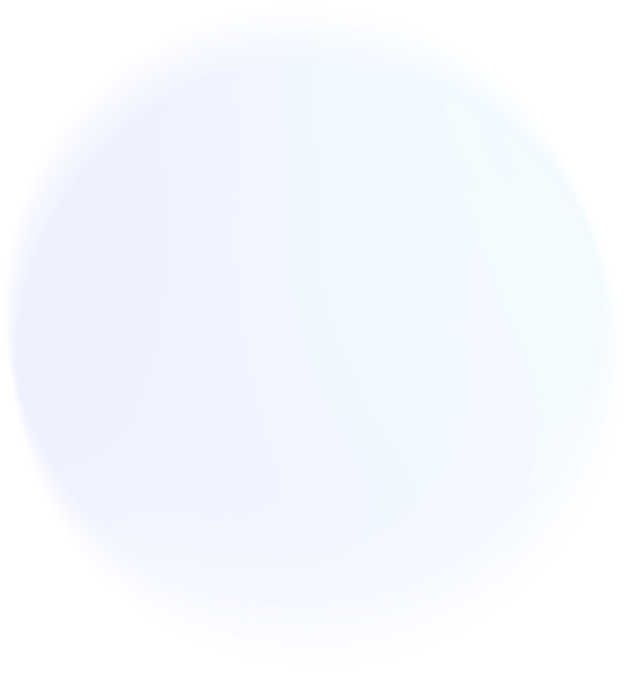 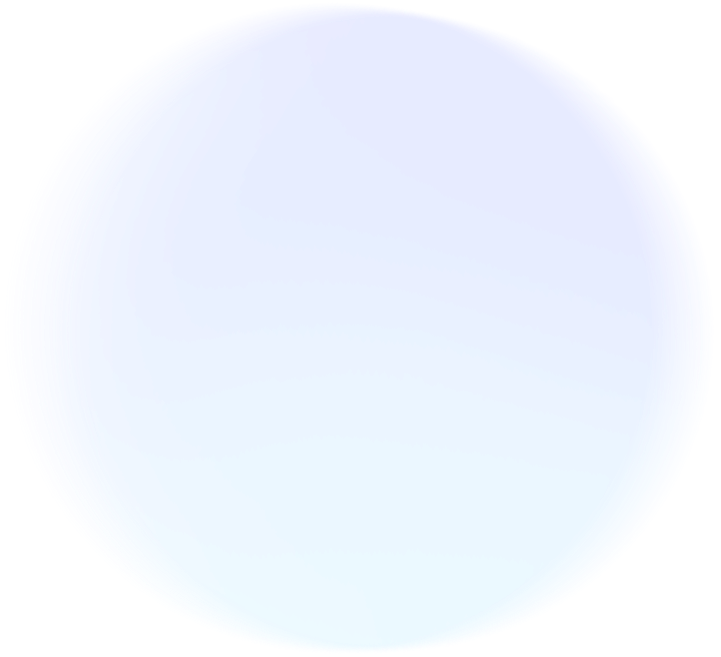 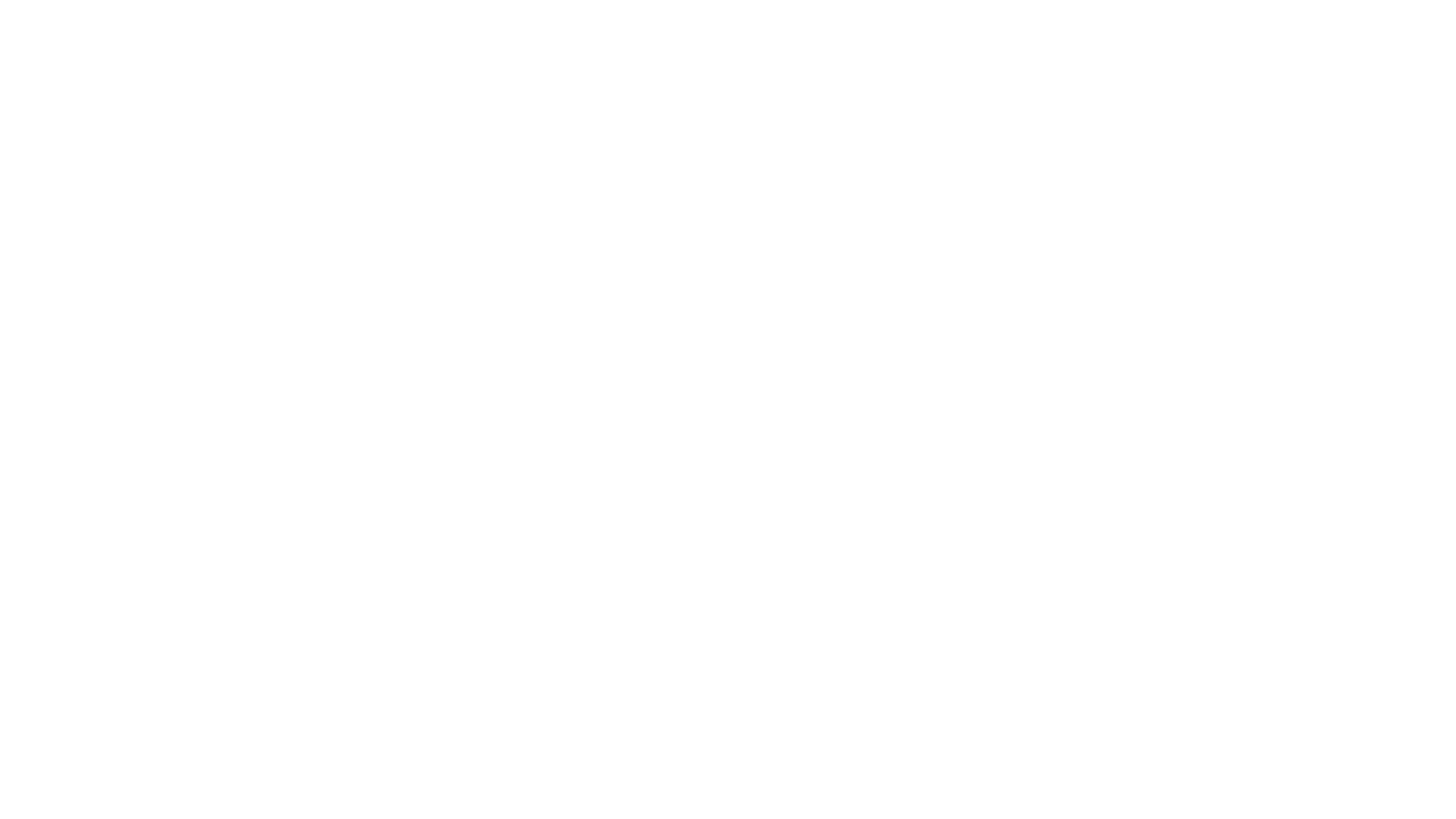 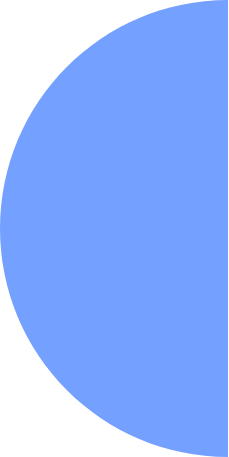 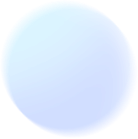 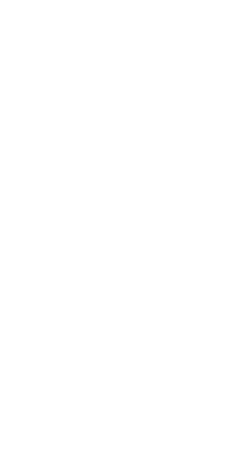 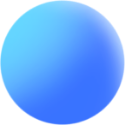 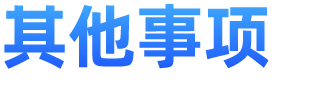 06
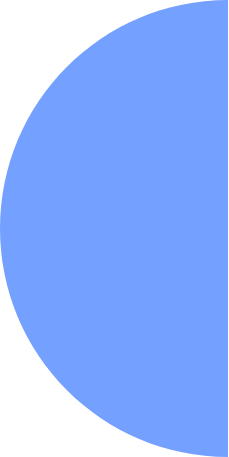 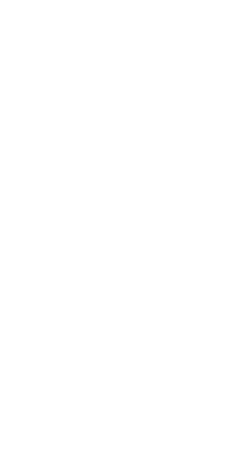 创新举措
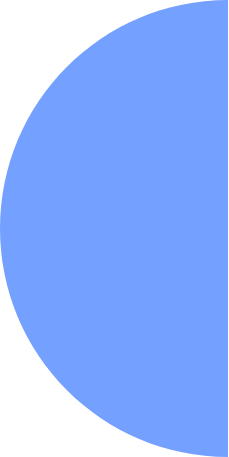 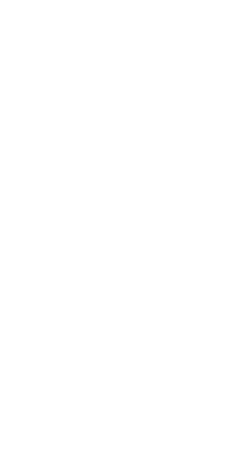 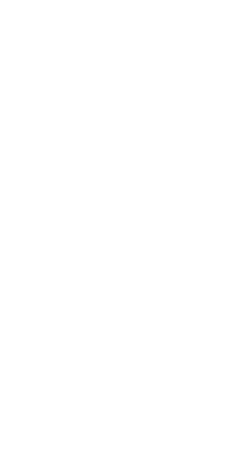 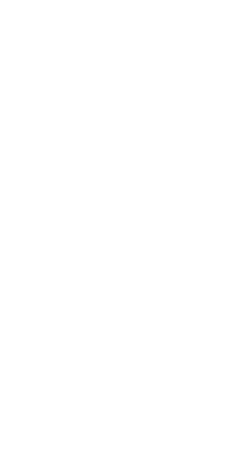 建议提案办理情况
一是推进信息无障碍建设。结合“我为群众办实事”活动，深入社区、老年大学开展公益大讲堂，推广网站无障碍模式使用方式，宣传微信公众号、视频号等政务新媒体创新宣传渠道。
二是以政务公开优化为企服务。局网站首页设置为企服务专栏，融合企业动态、县区工信新闻、政策文件、工信公文，进一步助力企业发展。
政务公开任务落实情况
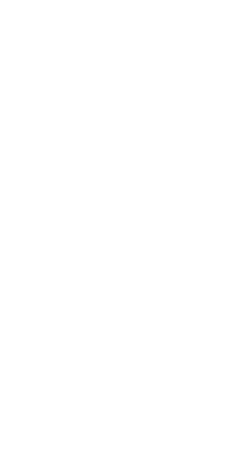 2022年，市工信局共收到人大代表建议32件，其中主办13件、协办9件、分办10件；政协委员提案53件，其中主办19件、协办11件、分办23件，所有建议提案办结率100%、满意率100%。
梳理形成《2022年市工信局政务公开工作任务台账》，深化重点领域信息公开，做好2022年重点任务承诺事项公开工作，优化政策解读。
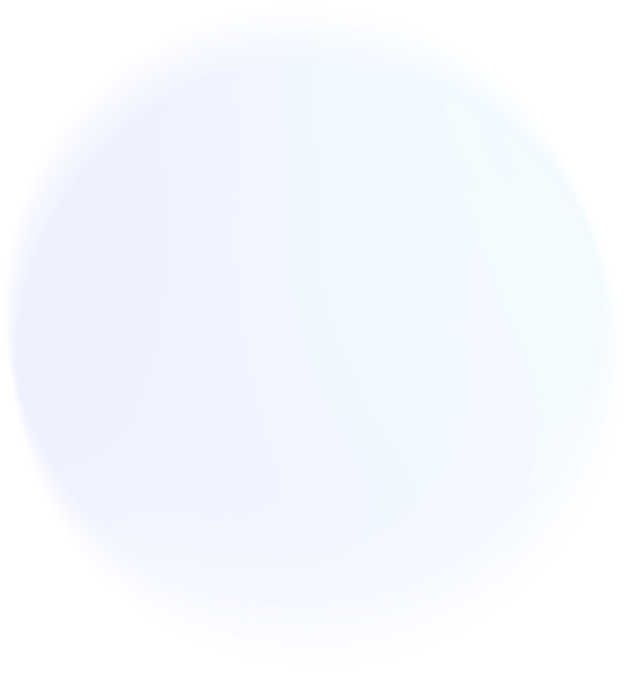